Коррекция нарушений слоговой структуры речиЗанятие №1
Подготовила: Салиндер Ксения Сергеевна
учитель-логопед МБДОУ д/с «Оленёнок»



п. Тазовский
Игра «Вот какие мы»
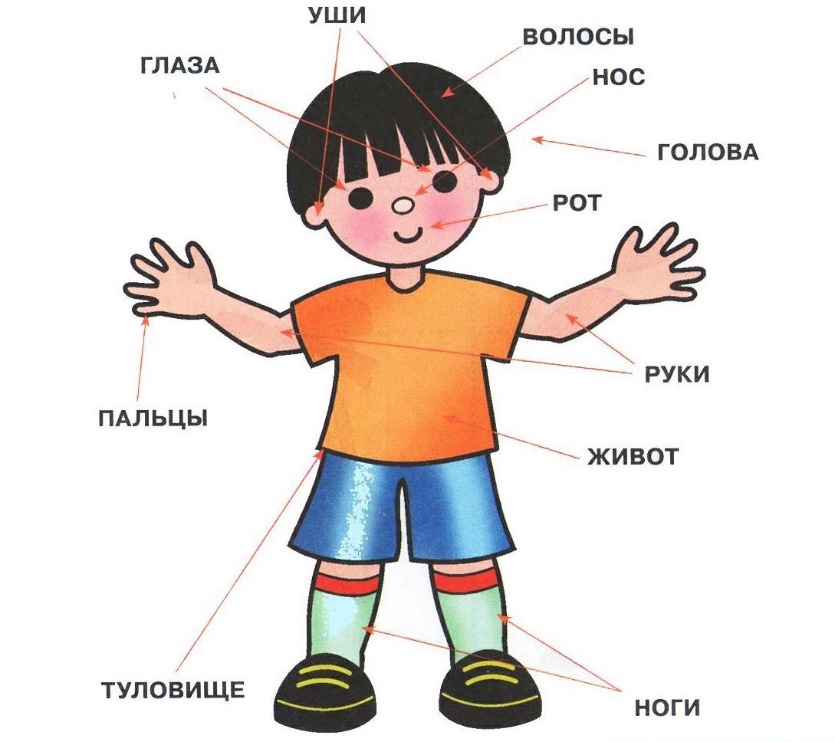 Цель: формирование ориентировки в собственном теле.
Ход игры: Ребенок с родителем встают напротив друг друга. Взрослый просит выполнить ребенка действие по инструкции.
Инструкция: «Покажите свой живот, свою спинку»: Живот — впереди, спинка — сзади. Где животик? Где спинка?).
Игра «Поезд»
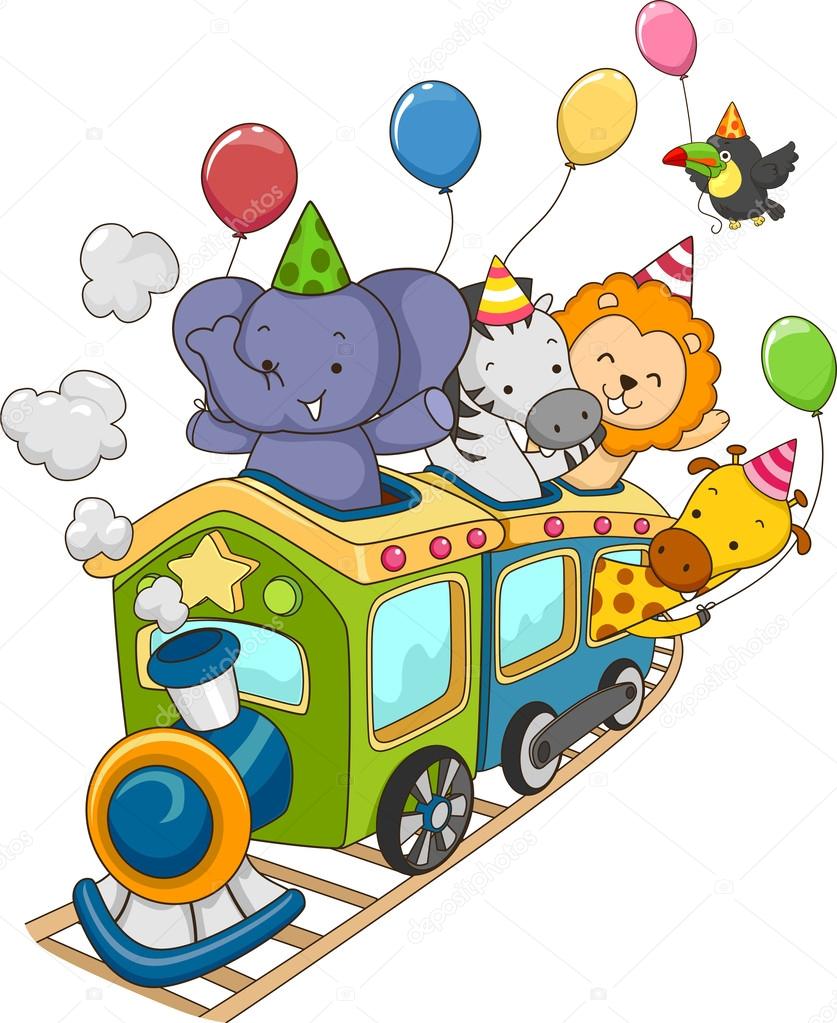 Цель: формирование ориентировки в трехмерном пространстве.
Ход игры: Перед ребенком в колонну выставляются игрушки и задаются вопросы.
Инструкция: Ответь на вопросы «Кто впереди? Кто сзади? Кто далеко? Кто близко?»
Игра «Что сначала, что потом»
Цель: Развитие временно-пространственной ориентировки.
Ход игры: Взрослый дает ребенку задания. Ребенок выполняет задание, а затем описывает последовательность своих действий.
Инструкция: 
Вначале попрыгай, потом сядь на корточки, в конце хлопни в ладоши; 
Вначале покачай мишку, потом покорми зайку, в конце наряди куклу.
Игра «Умелые ручки»
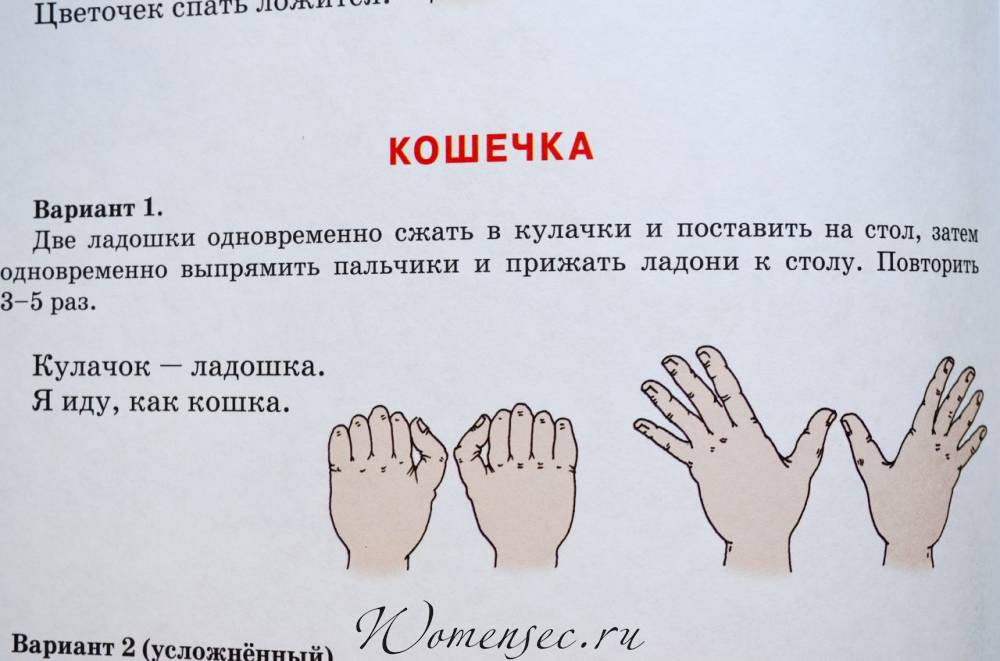 Цель: развитие пространственной организации движений; развитие переключаемости движений; развитие умения воспроизводить заданную последовательность движений.
Ход игры: Чередование различных поз: 
Кулачки — ладошки;
Зайчик – колечко – цепочка;
Пальчики здороваются.
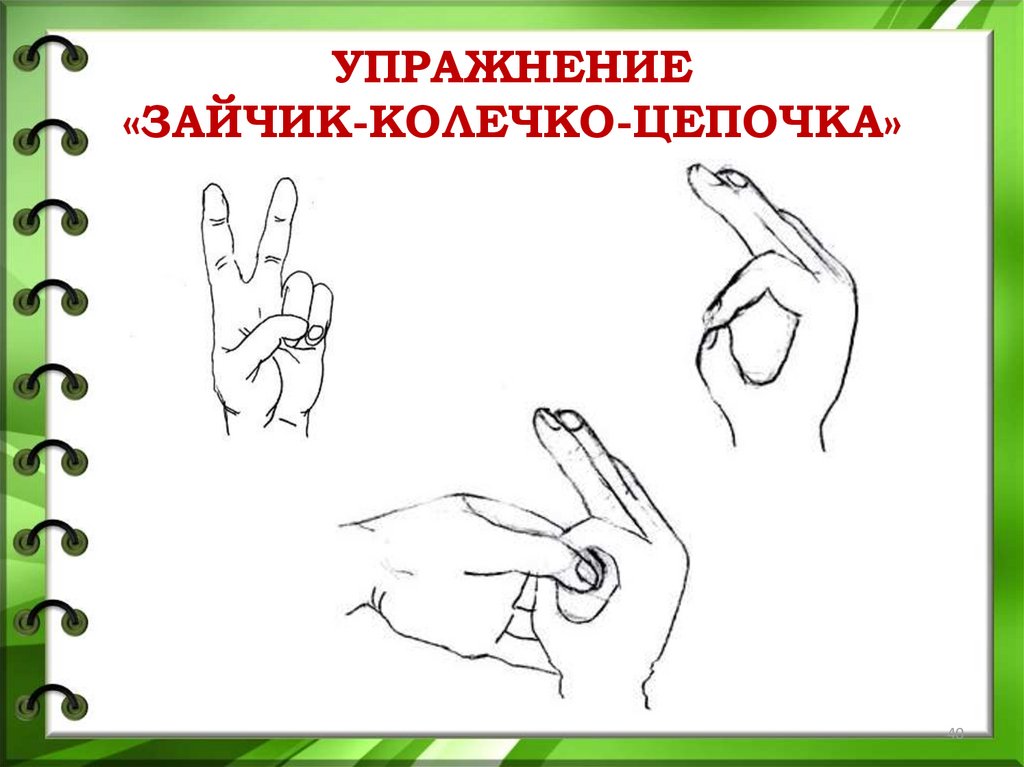 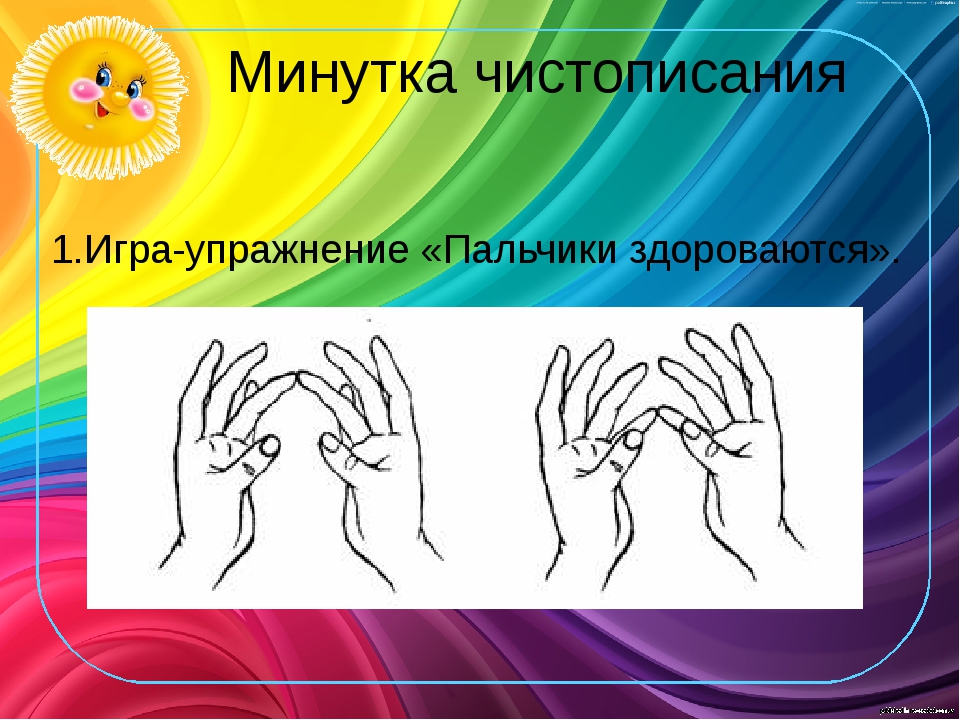 Игра «Кулачки – ладошки»
Цель: развитие чувства темпа.
Ход игры: Взрослый читает стихотворение, а ребенок выполняет движения руками в нужном темпе:
Есть у любого два кулачка, стукнул один по другому слегка:Стук — стук, стук — стук.Ну а ладошки не отстают, следом за ними весело бьют:Хлоп — хлоп, хлоп — хлоп.Кулачки быстрее бьют, до чего стараются:Стук — стук — стук, стук — стук — стук,А ладошки тут как тут, так и рассыпаются:Хлоп — хлоп — хлоп, хлоп — хлоп — хлоп.
Игра «Гром»
Цель: формирование чувства ритма.
Ход игры: Хлопнуть в ладоши громко, либо тихо, опираясь на рисунок — большая туча — громкий хлопок, маленькая тучка — тихий.
Инструкция: хлопни громка, если туча большая. А если туча маленькая, то хлопни тихо.
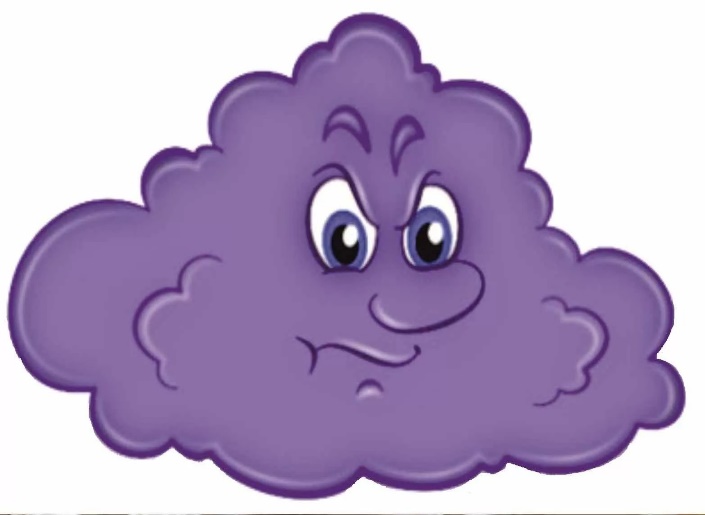 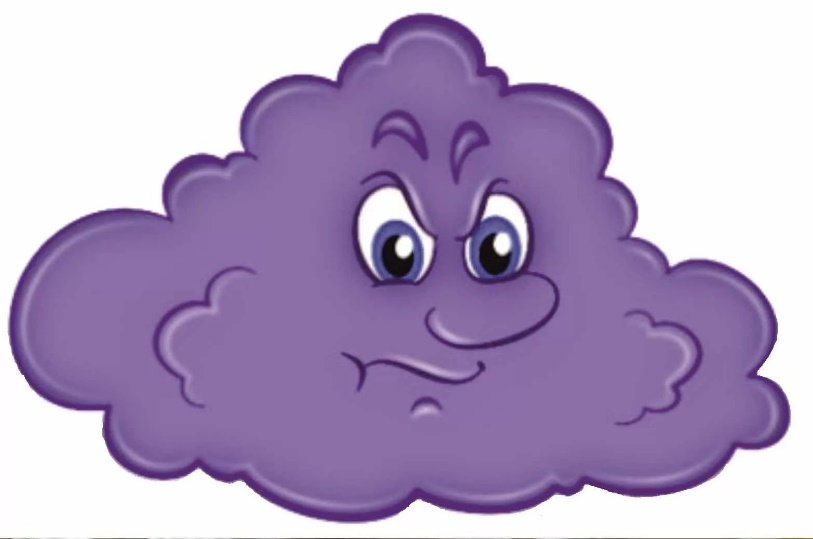 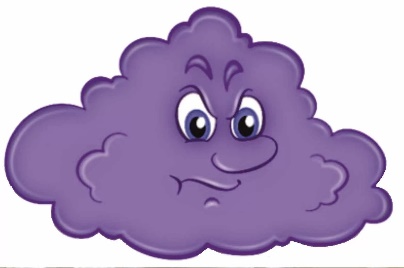 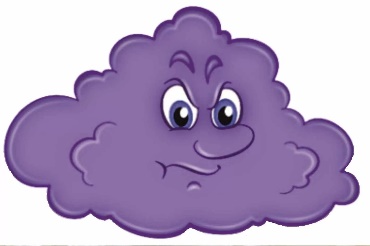